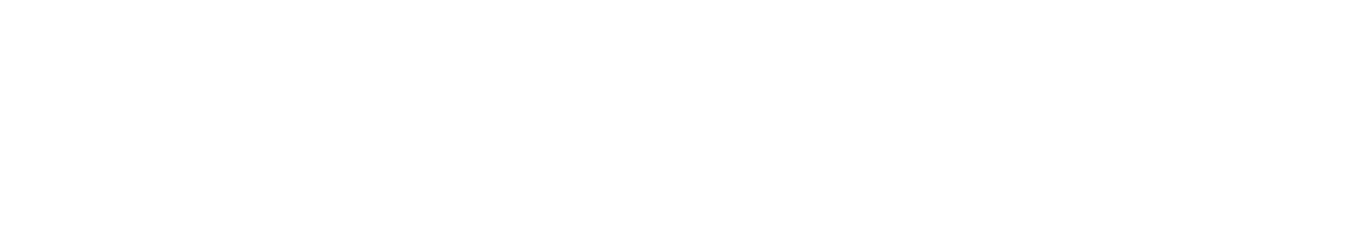 Nebraska Hospital Association
Advocacy Institute 
January 8, 2025

Mike Goodman & Carlos Jackson, Principals
What To Expect In 2025
Trump Administration 2.0
Appetite for Disruption…
Controversial cabinet & leadership nominations – Hegseth, Gabbard, McMahon, RKF Jr, Dr. Oz
Day one executive orders – Border security/deportations, DEI, gender-affirming care…
Tariffs on imports – hospital implications
Roll back certain Biden/Harris regulations (repealed 16 Obama regs in first term)
Make America Healthy Again 
Medicaid on the chopping block (Project 2025 and Paragon Institute) 
Chip away at Obamacare/ACA, Inflation Reduction Act 
DOGE – Elon Musk & Vivek Ramaswamy
[Speaker Notes: Consumer financial protections: Proposed rules banning medical debt on credit reports and restricting data brokers are likely to be abandoned or repealed if passed in Lame Duck period
Nursing home staffing requirements
Climate and energy regulations: Elements of the Inflation Reduction Act promoting renewable energy projects may be scaled back]
Key Trump Administration Personnel Picks
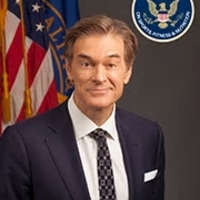 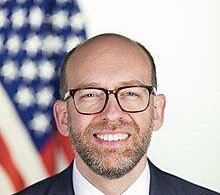 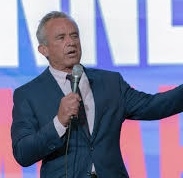 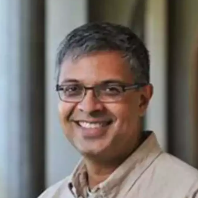 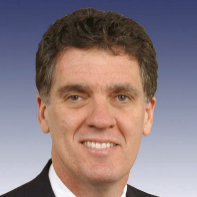 NIH
Jay Bhattacharya
CMS
Mehmet Oz
HHS
RFK Jr.
OMB
Russell Vought
CDC
Dave Weldon
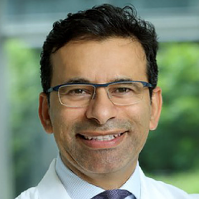 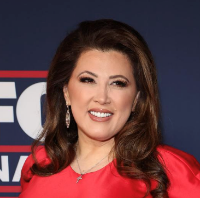 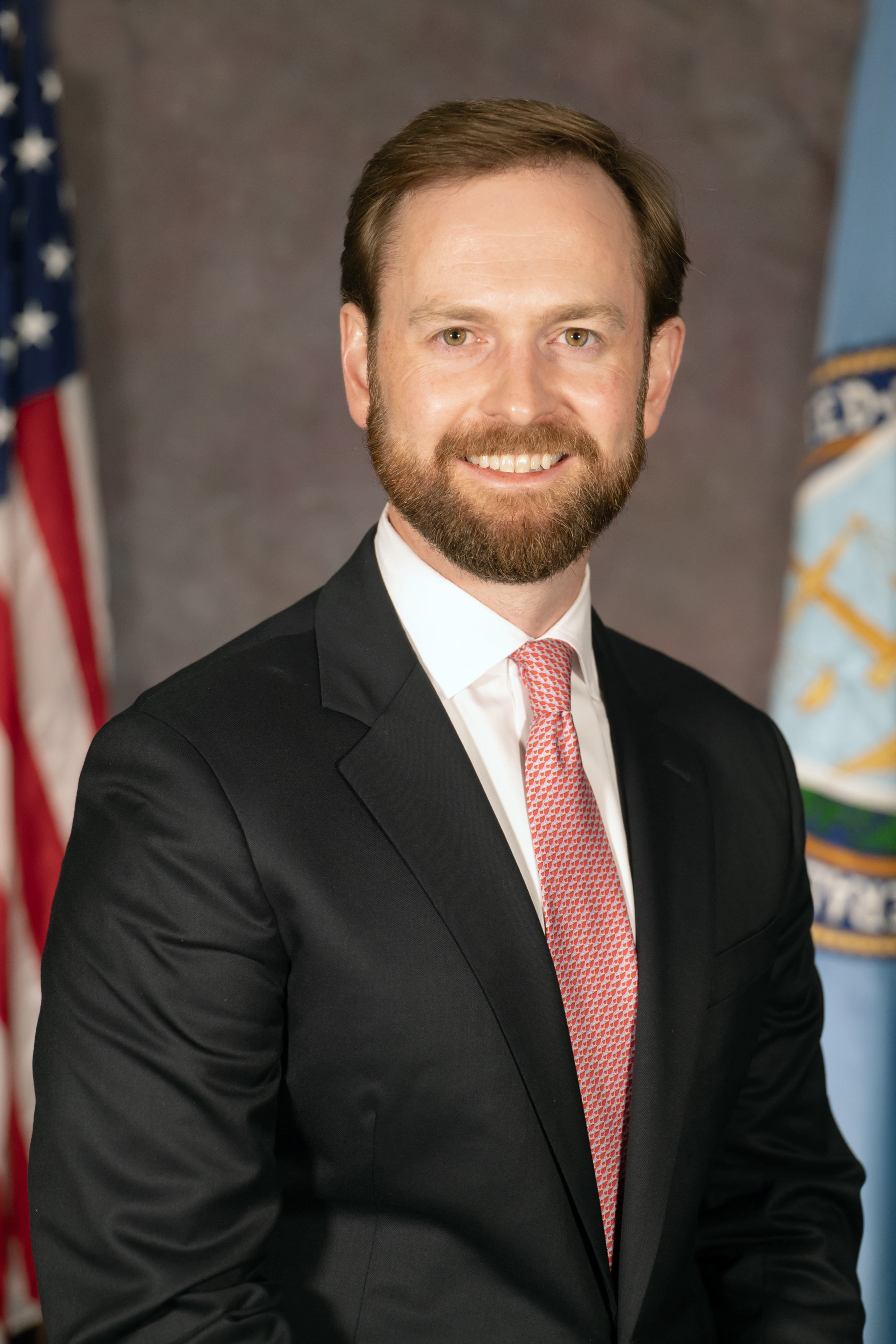 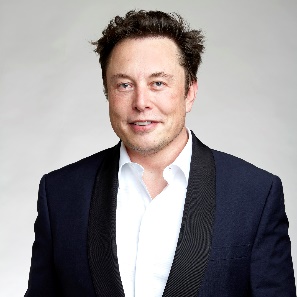 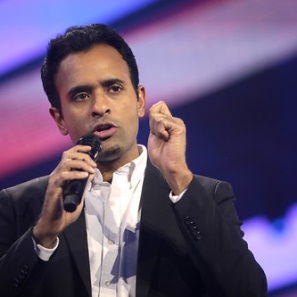 DOGE
Elon Musk
FDA
Marty Makary
FTC
Andrew Ferguson
DOGE
Vivek Ramaswamy
SURGEON GENERAL
Janette Nesheiwat
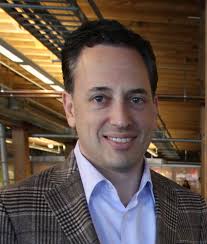 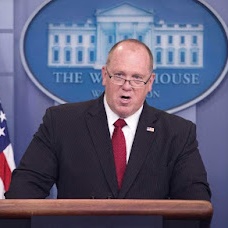 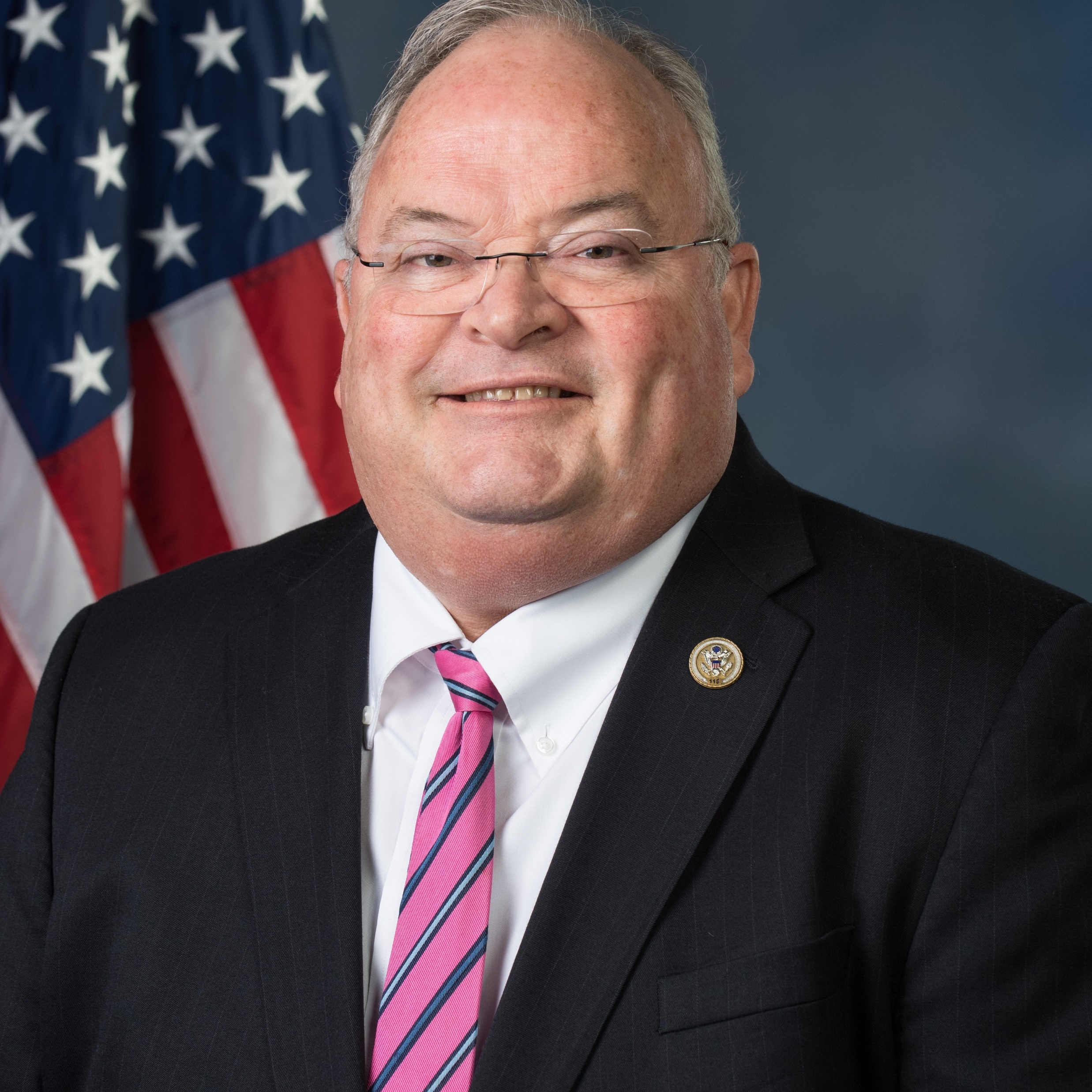 IRS
Billy Long
BORDER CZAR
Tom Homan
AI/CRYPTO CZAR
David Sacks
SOURCE Politico.
PRESENTATION CENTER 12/5/24
[Speaker Notes: Sources: 

Politico Staff, “Who might make up Trump’s Cabinet,” Politico, November 6, 2024, https://www.politico.com/interactives/2024/potential-cabinets/trump-second-term-cabinet/#Labor%20Secretary]
119th Congress
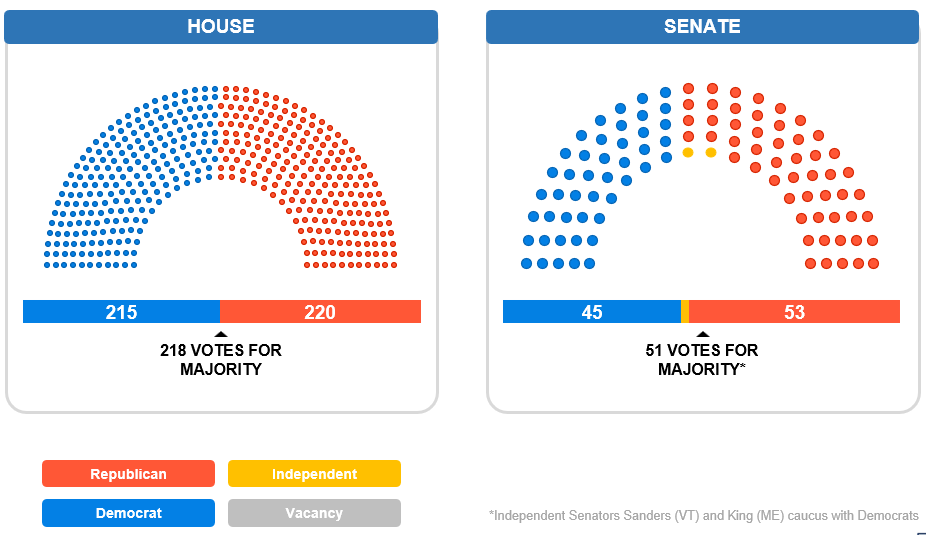 New Committee leaders
COMMITTEE CHAIR
RANKING MEMBER
Finance
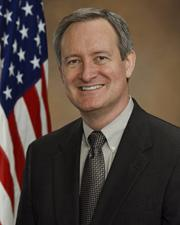 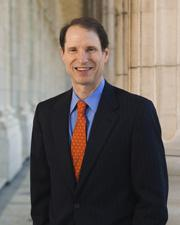 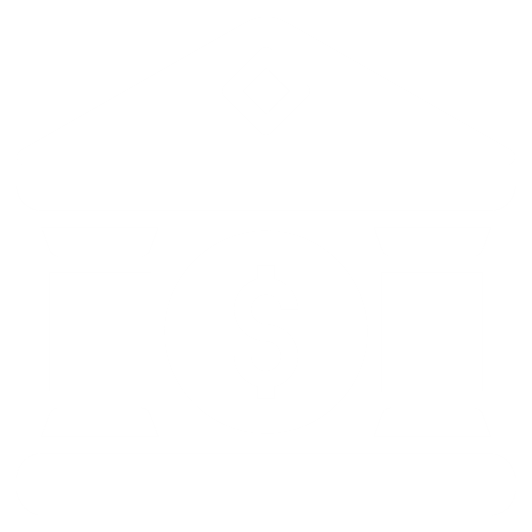 Mike Crapo (R-ID)
Ron Wyden (D-OR)
HELP
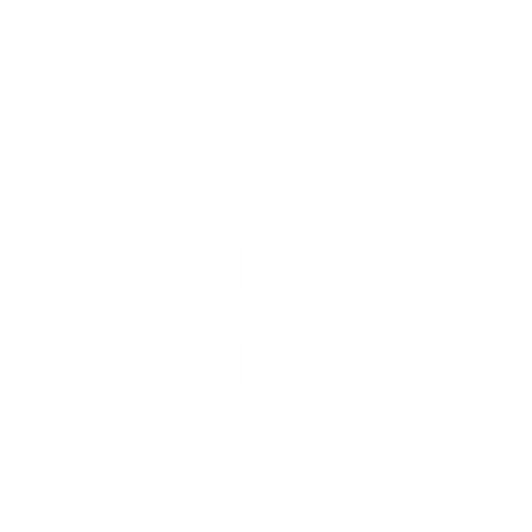 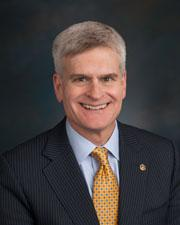 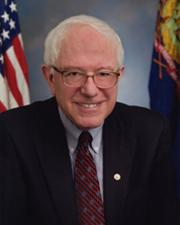 Bill Cassidy (R-LA)
Bernie Sanders (I-VT)
Energy & Commerce
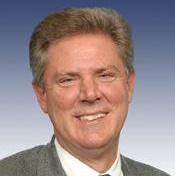 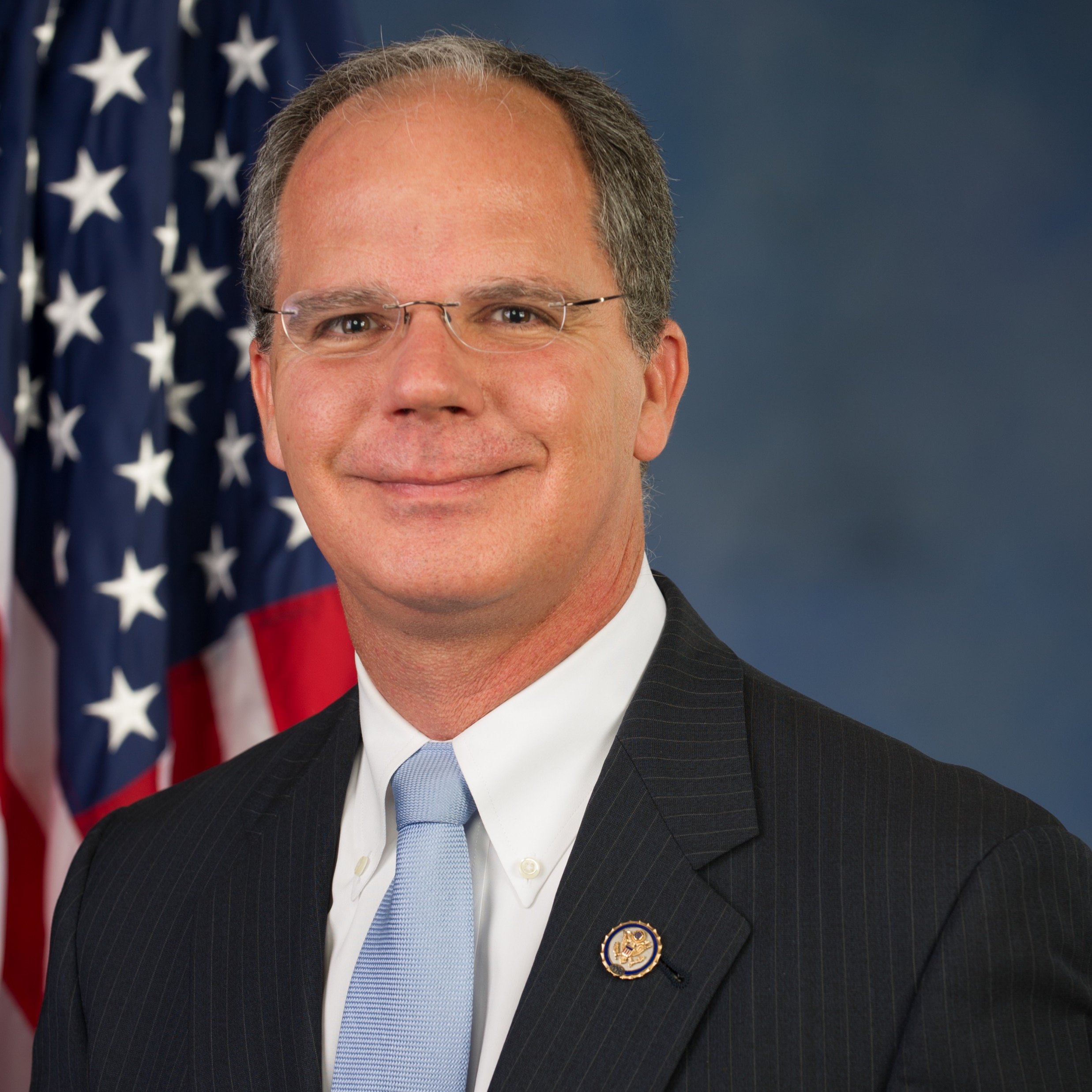 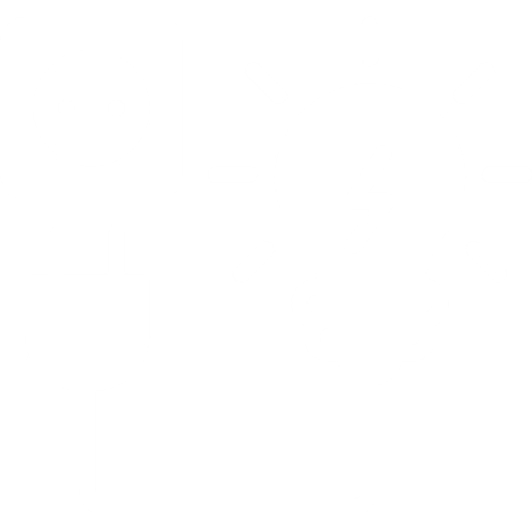 Frank Pallone (D-NJ-6)
Brett Guthrie (R-KY-2)
Appropriations
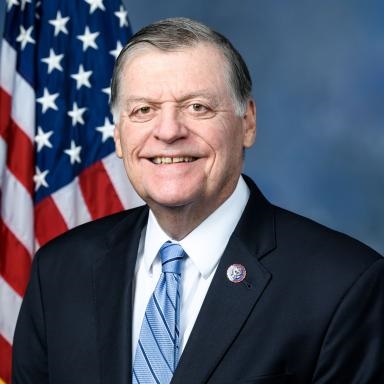 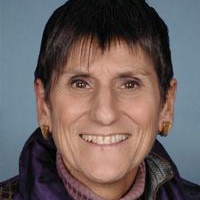 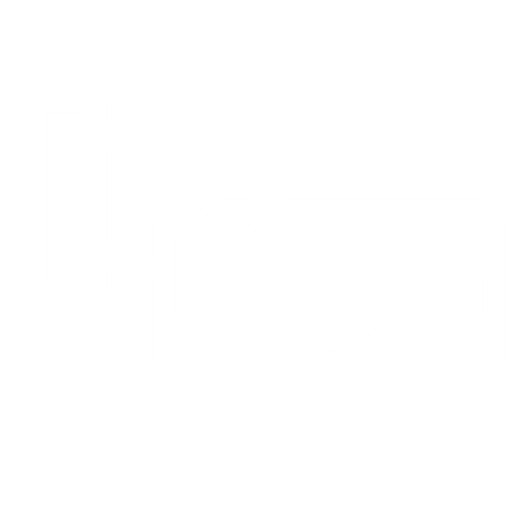 Rosa DeLauro (D-CT-3)
Tom Cole (R-OK-4)
SOURCE Senate Democrats, Senator John Thune.
PRESENTATION CENTER 1/7/25
[Speaker Notes: Sources: 

“Leader Schumer Announces New Senate Democratic Committee Assignments,” Senate Democrats, January 2, 2025, https://www.democrats.senate.gov/newsroom/press-releases/leader-schumer-announces-new-senate-democratic-committee-assignments

“Thune Announces Senate Republican Committee Assignments for the 119th Congress,” US Senator John Thune, December 20, 2024, https://www.thune.senate.gov/public/index.cfm/press-releases?ID=35D445C9-906D-4766-B50E-75E53D511A31]
Republican Controlled Congress
Factors to watch…
New Senate Majority leader – John Thune (R-SD)
Budget reconciliation process to pass Trump/GOP legislative priorities
One bill or two – Trump doesn’t seem to care, he wants the win more than anything
Extend 2017 tax cuts and finance border security and deportations 
House Freedom Caucus pressure to cut federal spending
Deficit reduction is not enough, will entitlement and discretionary cuts be on the menu?
Medicaid cuts (and Medicare provider payment cuts) are on the table
House Speaker Mike Johnson (LA) on Jan. 7, 2025 – “No one is coming with the intention of cutting benefits in any way”
DOGE influence
Enhanced premium tax credits are on the chopping block (Obamacare/Inflation Reduction Act)
Attempts to reform 340B coming at some point
Unfinished Business
Congress Passed Funding Package on Third Attempt
Congressional leaders announce a bipartisan funding agreement
Legislation included a three-month government funding extension, $100 billion in disaster aid, farmer assistance funding, PBM reform measures, and other infrastructure provisions
TUESDAY, DECEMBER 17
Bipartisan bill faces backlash from some GOP lawmakers, Elon Musk, and President-elect Trump
Republican lawmakers and Musk criticized the inclusion of unrelated provisions, calling it a “Christmas tree” bill
Trump asked the GOP to reject the bill, urging a CR without Democratic priorities and tied to a debt limit suspension
WEDNESDAY, DECEMBER 18
Congress fails to pass a new, Trump-backed bill that includes a debt limit suspension
New legislation removed many provisions included in the original agreement, but kept a funding extension, disaster aid, and farm assistance; notably, the bill extended the US borrowing limit until 2027
38 House Republicans joined all but two Democrats to vote against the bill
THURSDAY, DECEMBER 19
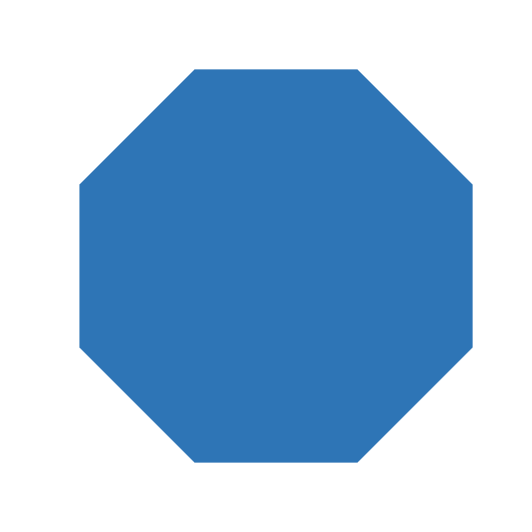 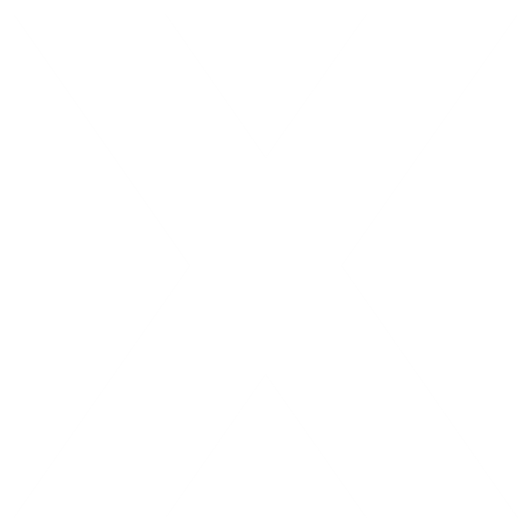 Congress passes third government funding proposal
The House ended days of chaos on a 336-34 vote. All but one Democrat voted with 170 Republicans to pass the bill
Senate approves bill by a
FRIDAY, DECEMBER 20
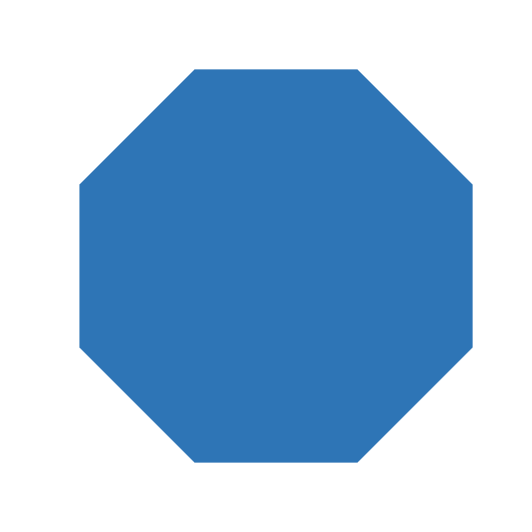 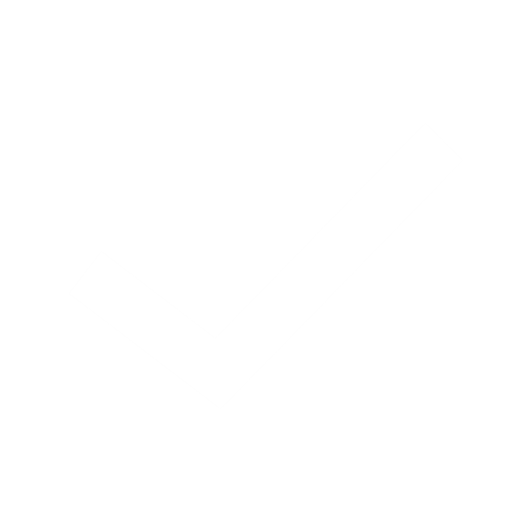 SOURCE CNN, AP News, NBC, Washington Post, The Hill, Fox News, National Journal Daily.
PRESENTATION CENTER 12/23/24
[Speaker Notes: Sources:

Katie Lobosco, Tami Luhby, “Here’s what’s in the government funding agreement,” CNN, December 18, 2024, https://www.cnn.com/2024/12/18/politics/government-funding-bill-congress-explainer/index.html

Kevin Freking, “Congress unveils funding deal with more than $100 billion in disaster aid,” AP News, December 17, 2024, https://apnews.com/article/congress-budget-government-shutdown-farmers-disaster-relief-4c6ae1e0033637bb6398b00c4799ba0d

Casey Wooten and Lauren Green, “In chaotic, angry spending battle, 2025 arrives early,” National Journal Daily, December 19, 2024, https://www.nationaljournal.com/s/727116/in-chaotic-angry-spending-battle-2025-arrives-early/

Casey Wooten and Savannah Behrmann, “A CR-istmas miracle: Congress approves spending bill following days of delay and discord,” National Journal Daily, December 20, 2024, https://www.nationaljournal.com/s/727126/a-cr-istmas-miracle-senate-to-vote-on-stopgap-funding-bill-after-house-passage-following-days-of-delay/

Lisa Mascaro and Kevin Freking, “House rejects Trump-backed plan on government shutdown, leaving next steps uncertain,” AP, December 19, 2024, https://apnews.com/article/government-shutdown-trump-musk-johnson-e4b5c93d12838d180740a35daecc118d

Michael Dorgan, “President Biden signs stopgap funding bill into law, narrowly averting shutdown,” Fox News, December 21, 2024, https://www.foxnews.com/politics/president-biden-signs-stopgap-funding-bill-law-narrowly-averting-shutdown

Mychael Schnell and Aris Folley, “House passes bill to avert government shutdown after whirlwind funding fight,” The Hill, December 20, 2024, https://thehill.com/homenews/house/5051634-government-funding-shutdown-house-bill/

Scott Wong et al, “House votes down Republican bill to avert shutdown on eve of the deadline,” NBC News, December 19, 2024, https://www.nbcnews.com/politics/congress/trumps-demands-leave-republicans-no-plan-government-shutdown-rcna184866

Kyle Stewart, “Here's what happens if the government shuts down right before the holidays,” NBC News, December 19, 2024, https://www.nbcnews.com/politics/congress/government-shutdown-deadline-approaches-impact-benefits-what-happens-n-rcna184901

Taylor Telford and Jacob Bogage, “The U.S. government could shut down this weekend. Here’s what to know.,” Washington Post, Updated December 20, 2024, https://www.washingtonpost.com/business/2024/12/19/government-shutdown-deadline-effects-2024/]
CR Funds Health Items through April 1, 2025
Health “Extenders”
Community Health Centers
National Health Service Corps
Teaching Health Centers GME
Special Diabetes Programs
Health Security provisions     (partial PAHPA)
COVID-19 Policy Waivers
Telehealth 
Hospital at Home
Medicare & Medicaid Priorities
Medicare
Medicare Dependent Hospital Program
Low-Volume Adjustment 
2.93% increase to CY 2024 PFS payments 
Work geographic floor index
Ground ambulance add-on payment
Medicaid 
Delay Medicaid DSH FY 25 $8B cut
[Speaker Notes: Workforce
Rural Residency Planning and Development Program: $40.5M total through FY 26
Primary Care Training and Enhancement Program: $148.75M total through FY 26
Expanding the Number of Primary Care Doctors: one-time $300M
Nurse Education Practice, Quality, and Retention Program: $1.2B total through FY 28
Nurse Faculty Loan Program: $57M per FY through FY 26
Nurse Faculty Demonstration Program: $15M per FY through FY 25
NURSE Corps Scholarship and Loan Repayment Program $283M total through FY 26
Primary Care Nurse Practitioner Training Programs $30M per FY through FY 26
Allied Health Professionals $100M per FY through FY 26]
Bipartisan Provisions Cut From CR
Not Included in Dec. 2024 CR
Medicare Physician Fee Schedule payment increases
Medicare Site-neutral payment
NPI for each HOPD
Extend length of 2% Medicare sequester
Medicaid DSH technical fix 
PBM reforms
Full SUPPORT Act and PAHPA reauthorizations
State studies & HHS report on labor, delivery, & maternity costs for rural and urban safety net hospitals
[Speaker Notes: Cassidy proposal earlier this year

A few highlights – 
Repeals the grandfathered site neutral protections
Includes a 12.5% add-on payment for facilities in the top 10% of high needs hospitals nationwide, rural facilities, and Medicare-dependent facilities  
Includes an additional 12% add-on payment for facilities that participate in a downside risk ACO

10/29 Axios
The framework is slated to be more expansive than some previous site-neutral policies and could look similar to what's been proposed in the June 2023 MedPAC report.
MedPAC recommended that for certain services, Medicare payments to hospital outpatient departments, ambulatory surgery centers and freestanding physician offices should be more closely aligned.
That means this policy would apply to a number of outpatient services that could be provided in each type of setting.
The savings from the site-neutral policy could then be reinvested into certain hospitals (budget neutral)]
Congress Has Until March 14 to Fund Federal Government
3 WAYS TO AVOID A GOVERNMENT SHUTDOWN
Continuing resolution
Provides budget authority for federal agencies and programs to operate until regular appropriations are enacted
Cromnibus bill
Combination of long-term omnibus spending bills and short-term continuing resolution for some programs
Omnibus bill
Package of appropriations bills passed together, rather than in the traditional separate manner
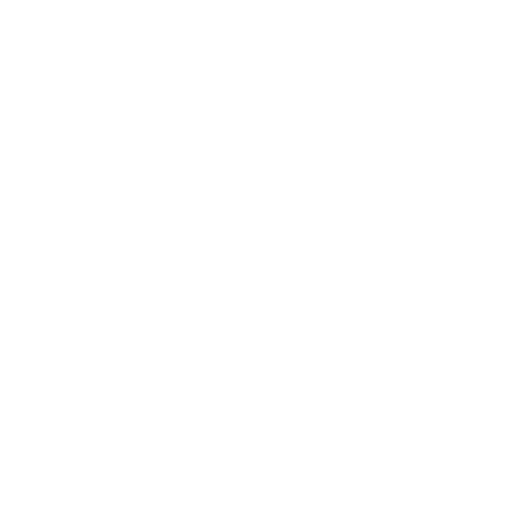 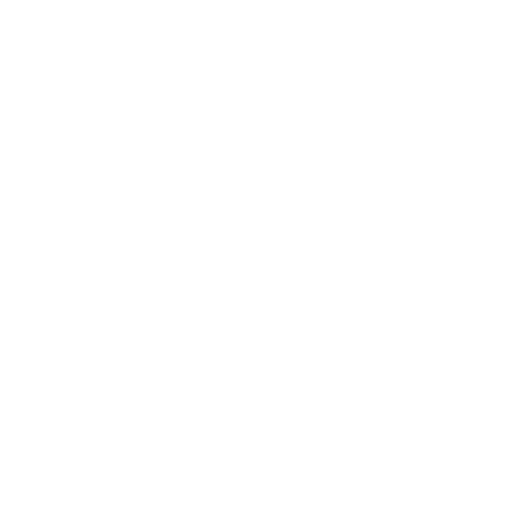 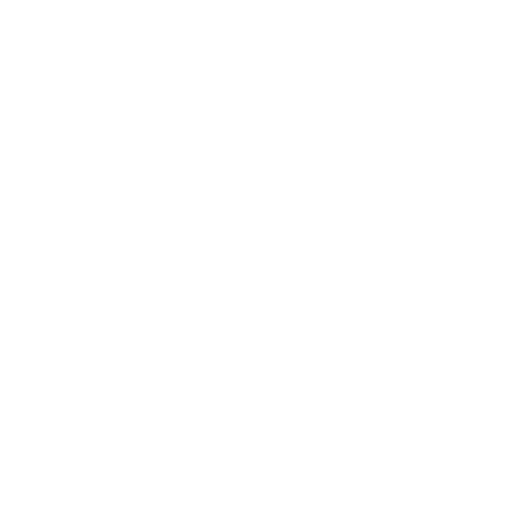 1
2
3
SOURCE CRS, Committee for a Responsible Federal Budget, District Policy Group, US Senate, CBS News.
PRESENTATION CENTER 12/19/24
[Speaker Notes: Sources:

Kaia Hubbard, “Congress passes 3-month funding extension to avoid government shutdown,” CBS News,” September 25, 2024, https://cbsnews.com/news/house-vote-continuing-resolution-government-shutdown/

James Saturno, Bill Heniff, Megan S. Lynch, “The Congressional Appropriations Process: An Introduction,” Congressional Research Service, November 30, 2016, https://www.senate.gov/CRSpubs/8013e37d-4a09-46f0-b1e2-c14915d498a6.pdf.

“Appropriations 101,” Committee for a Responsible Federal Budget, May 30, 3018, https://www.crfb.org/papers/appropriations-101.

James Saturno, Brian Yeh, “Authorization of Appropriations: Procedural and Legal Issues, “ Congressional Research Service, November 30, 2016, https://fas.org/sgp/crs/misc/R42098.pdf.

“Cromnibus,” The District Policy Group, accessed May 31, 2019, http://www.districtpolicygroup.com/dewonkify-detail/cromnibus.

“Continuing Resolution/Continuing Appropriations,” United States Senate, accessed May 31, 2019, https://www.senate.gov/reference/glossary_term/continuing_resolution.htm.

Kathryn Watson, “President Biden signs short-term funding bill to keep the government open ahead of deadline,” CBS News, November 17, 2023, https://www.cbsnews.com/news/biden-signs-short-term-funding-bill-averting-government-shutdown/

Richard Cowan, Makini Brice “US Congress Passes Bill to Advert Government Shutdown, Sends it to Biden,” Reuters, January 19, 2024, https://www.reuters.com/world/us/us-congress-scrambles-pass-stopgap-bill-avert-government-shutdown-2024-01-18/

“Appropriations Watch: FY 2024,” CFRB, March 1, 2024, https://www.crfb.org/blogs/appropriations-watch-fy-2024]
Health Care Implications Outside of the Continuing Resolution: Budget Reconciliation and Additional Threats
Provider Threats: Site-Neutral
Significant budgetary impact
“Good politics”
Trump could leverage regulatory process
Recall 2018 CMS rule upheld by courts
Impact on rural providers and communities is a concern
Could Cassidy-Hassan proposal be a solution?
Provider Threats: 340B
Republican House, Senate, and White House = Ideal scenario for drug manufacturers
Trump administrative action
Recall 2017 Medicare Part B cuts overturned by SCOTUS
Could be included in a budget reconciliation bill
Reforms on the table
Contract pharmacies 
Patient definition
Eligibility criteria 
Child sites
Transparency reporting 
State legislative actions
Provider Threats: Medicaid Directed Payment Program
CMS approved 302 DPs during Feb. 2023-Aug. 2024
$110B federal spending/year = 60% increase over prior year
Largest DPs target hospitals 
2024 CMS managed care rule: 
Formalized avg. commercial rate ceiling
Targeted by Paragon Institute and congressional GOP staff
Potential vehicles
Trump could leverage regulatory process - Recall Medicaid Fiscal Accountability Regulation (MFAR) from 2019
Budget reconciliation process
CBO Deficit Reduction Options Dec. 2024
CBO Deficit Reduction Options Dec. 2024
[Speaker Notes: MA risk payments – current law applies 5.9% reduction
8% = $159 billion
20% = $1 trillion 
Use 2 years of diagnostic data to calculate risk scores AND remove diagnoses from health risk assessments = $124 billion 

Medicare Bad debt
current federal law reimburses 65% of allowable bad debt]
Provider Threats: Tariff Increases
Trump will raise tariffs
Likely through executive action, but universal hikes are unlikely on day one
Trump could gradually increase tariffs over several months
10% global tariff across all imports
Additional 65% tariff on imports from China
Additional 25% tariff on imports from Canada and Mexico
Economic and policy considerations will dictate Trump’s actions
Tariff hikes could lead to price increases and supply chain issues
Wall street doesn’t appear to be concerned – view tariff threats as tool for diplomatic leverage, not economic disruption
Cabinet secretaries hold differing approaches
Treasury Secretary nominee Scott Bessent favors layered, gradual moves
Commerce Secretary nominee Howard Lutnick wants to “tariff the heck out of the world and keep them out”
Provider Threats: Border/Immigration
Trump will increase deportations – could significantly impact health care workforce
Trump Administration could consider restricting H1-B visas
Tried to limit H1-B visas during first term
SCOTUS Chevron ruling could hamper Administration’s ability to implement major policy changes
Pressure from tech and business community could slow Administration’s ambitions
Administration could attempt to end birthright citizenship via Executive Order
14th Amendment to Constitution – grants citizenship to “all persons born or naturalized” in U.S.
Provider Implications: RFK, Jr.
Make America Healthy Again
Opposes vaccines and vaccine mandates, supports vaccine choice
Favors overhauling federal public health agencies, including NIH, CDA, and FDA
Calls for immediate end to fluoridation in U.S. drinking water
Emphasis on reducing chronic disease and prevention
Supports limiting/banning ultra-processed foods
Unknown: will MAHA be incorporated into possible Medicaid reforms?
Thank you for your time.Questions?
[Speaker Notes: At least 15 min for Q&A]